Membership Chair Call
January 26, 2017
Membership Fundamentals



Sara Miller, MBA, CAE, PMP
Senior Director, Membership Operations
s.miller@acc.com
Membership: A Balanced Diet
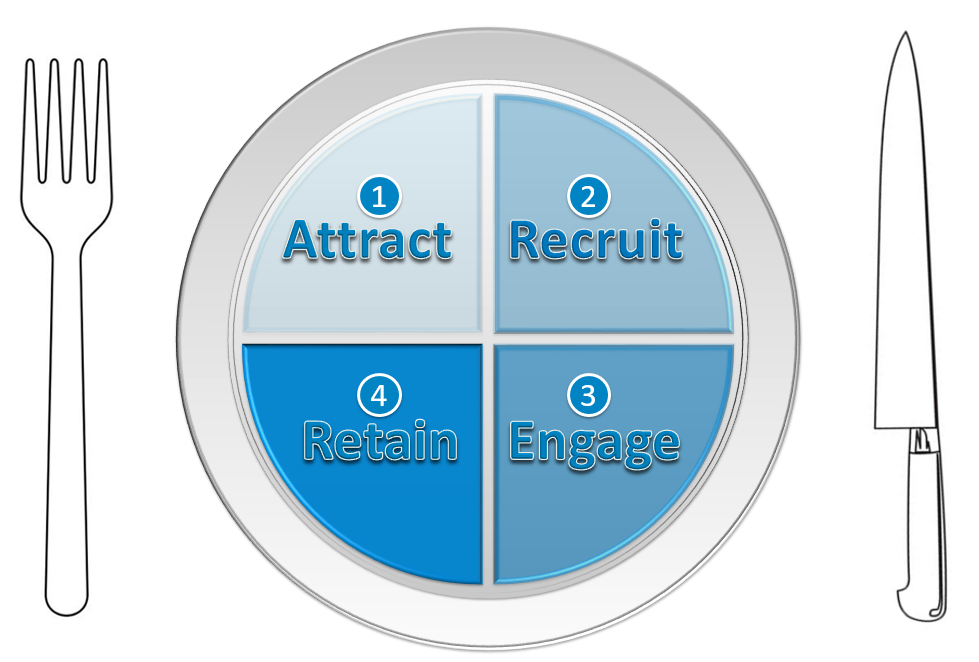 Membership Sustainability and Growth
Membership is a sales cycle.
You need people in all stages to maintain (and grow!).
Don’t leave strategy to chance.  Set the course for where you want to go.
Increase # of members by ___
Increase prospect conversion by ___
Increase member retention by ___
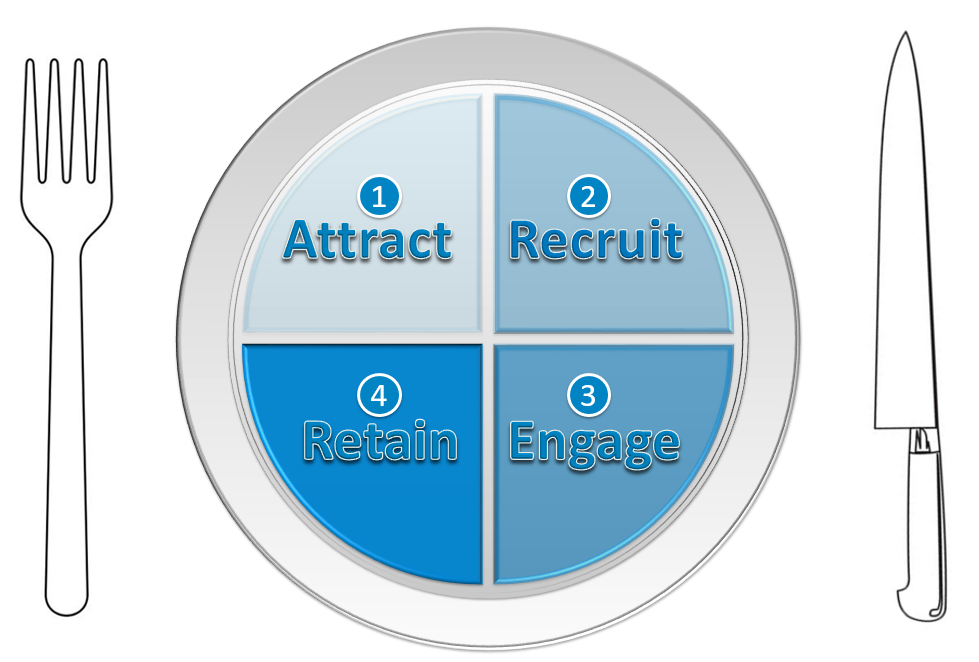 attract: to draw by appealing to the emotions or senses, by stimulating interest, or by exciting admiration; allure; invite

http://www.dictionary.com/browse/attract
1
Attract
People are looking for YOU!
meetings
people 
newsletters
online presence 
outside speaking engagements
social media – the organization’s, your personal
customer service
lapsed members
 current members
 non-members
 volunteers
 Board of Directors
 other organizations
 media
 government
 others?
Who is speaking FOR your organization?
Who is speaking ABOUT your organization?
What are people saying?
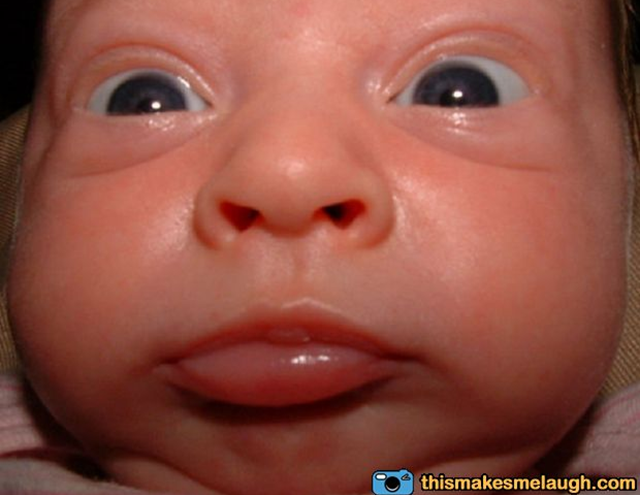 (Don’t make assumptions.)
Control the Message
elevator speech
 one pager
 scripts
survey
 secret shopper
 quiz
accomplishments?
 benefits?
 organization’s purpose?
never stop updating
recruit: to engage in finding and attracting employees, new members, students, athletes, etc. 

http://www.dictionary.com/browse/recruit
2
Recruit
Develop a Recruitment Campaign
“…whom you target with your promotion is the single biggest factor in the success or failure of your efforts.”
Membership Essentials, p. 171
“New members can be found in lots of places, but the easiest sources are people who already know your association…or know your members…”
199 Ideas: Membership Recruitment and Retention, p. 15
Audience: How Get the Names
What should you offer in your membership recruitment package?
“…the recipient should already have a cursory interest in what you have to offer; it’s the copy’s job to make the recipient an offer he/she can’t refuse.”
199 Ideas: Membership Recruitment and Retention, p. 20-21
“Understand that your campaign needs to be designed towards your list.”
199 Ideas: Membership Recruitment and Retention, p. 21
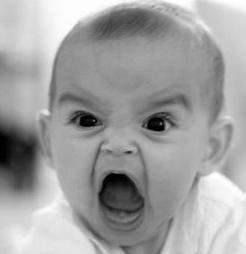 A “feature” is not a “benefit.”
Translate a tangible offering into how it will benefit the member.
Membership Essentials, p. 176
“Perhaps the most important, but most overlooked, discipline in membership recruitment is testing and then tracking the results of marketing tests.”
Membership Essentials, p. 177
Develop a Recruitment Campaign
What does the prospective member do?
Do I know any members?
Are the members like me?
Are the members like who I want to be in 5, 10 years?
Can I see myself in this group?
Do I fit in?
find a job
find a better job
get (more) involved at a local level
get (more) involved at a national level
build up my resume
help resolving a problem at work
how to enter the field
learn about specific issues
get published
What do I need?
Will membership help me personally?
Will membership help me professionally?
What are the features of membership?
How will the features benefit me?
Am I helping my profession?
What do I get?
How much are dues?
Do I have to pay 100% or will my company help?
Are there other costs besides dues?
How long until I see value?
Is it worth it?
How much?
Did I get what was promised?
Was I welcomed into the organization?
Are they glad I’m here?  
Is it worth the money?
How is it?
engagement: capturing the attention, affiliation and loyalty of members by giving them what they need through highly relevant value-building activities.
Membership Essentials, p. 206
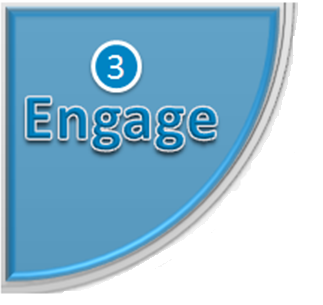 engagement: the result of a person investing time and/or money with the organization in exchange for value.
Maximum Engagement, p. 3
The Path to Engagement
1
2
3
Meaningful connections and experiences for your members will keep them coming back.
101 Ideas: Member Service and Engagement, p. 31


Engagement is evidence of success and provides fuel for your mission
and future growth.
Maximum Engagement, p. 4
[Speaker Notes: SARA]
Four Steps
Brainstorm/Document all involvement/engagement opportunities.
Prioritize and decide when “engagement” begins.
Revise materials to focus on opportunities.
Move people through to higher engagement.
[Speaker Notes: SARA]
Reach out to your stakeholders.
Have them list all engagement points across the entire organization.
Write items on index cards.
Request consistent information – amount of time, number of volunteers, 
internal lead, etc.
Collect index cards and organize into a master document.
Eliminate duplicates.
Resolve discrepancies.
[Speaker Notes: SARA]
Attend your meeting
Write an article
Volunteer for a committee
Visit your website
Speak at your meeting
Post to an e-group
Recruit new members
Mentor new members
Read your newsletter
[Speaker Notes: SARA]
Reach out to your stakeholders.
Have them list all engagement points across the entire organization.
Write items on index cards.
Request consistent information – amount of time, number of volunteers, 
internal lead, etc.
Collect index cards and organize into a master document.
Eliminate duplicates.
Resolve discrepancies.
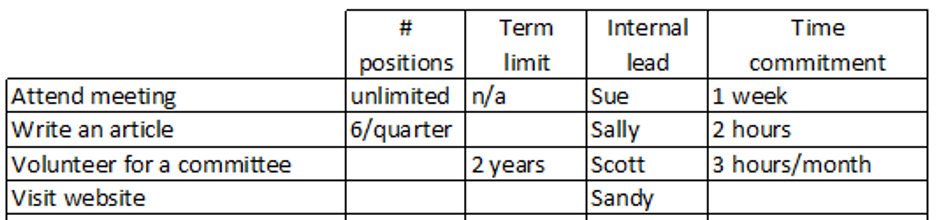 [Speaker Notes: SARA]
Document all involvement/engagement opportunities.
Prioritize and decide when “engagement” begins.
Revise materials to focus on opportunities.
Move people through to higher engagement.
[Speaker Notes: SARA]
Is an engaged member someone who…

Serves on your Executive Board/Board of Directors
Writes an article
Volunteers for a committee
Mentors new members
Attends your meeting
Reads your newsletter
Recruits other members
Speaks at your meeting
Visits your website
[Speaker Notes: SARA]
Opportunities don’t carry the same value 
(to you or the member).
[Speaker Notes: SARA]
Prioritize opportunities.  (How involve your stakeholders?)
Develop map/flowchart/cycle – any format that will help you illustrate the opportunities within your organization. (sample)
Slight modifications to the document and you can use it externally.
Internally: Help staff, key volunteers understand priorities; allocate resources accordingly
Externally: Show individuals (members/non-members) how they can get involved in the organization.
3.   Define “engagement” for your organization.
[Speaker Notes: SARA]
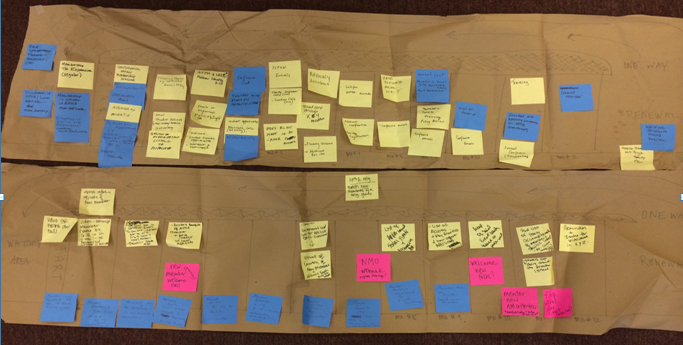 Document all involvement/engagement opportunities.
Prioritize and decide when “engagement” begins.
Revise materials to focus on opportunities.
Move people through to higher engagement.
[Speaker Notes: SARA]
Research how you currently communicate opportunities.
Understand actual (current) member/non-member participation across opportunities.  Use as benchmarks to gauge impact of new strategy. 
Based on organizational priorities, revise materials to 
better communicate opportunities.
highlight key opportunities.
Remember:
Communicate to members and non-members.
An individual’s priorities may not match the organization’s.  Highlight opportunities of various time commitments, skill sets, etc.
5.   Establish metrics for measuring impact of your engagement strategy.
[Speaker Notes: SARA]
Document all involvement/engagement opportunities.
Prioritize and decide when “engagement” begins.
Revise materials to focus on opportunities.
Move people through to higher engagement.
[Speaker Notes: SARA]
“Engagement Acceleration Curve”
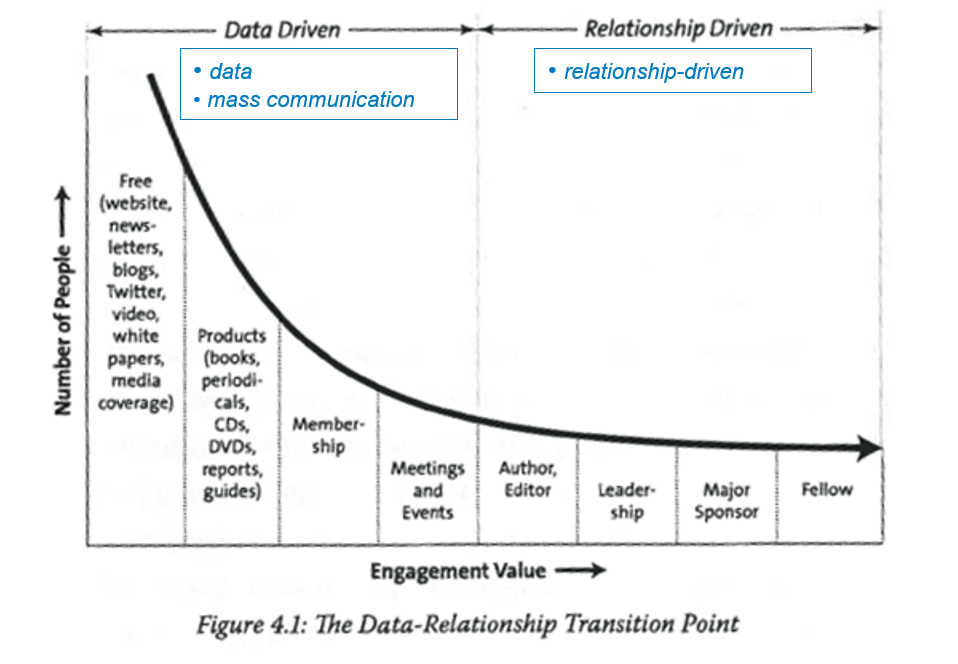 Maximum Engagement, p.32
Membership Engagement
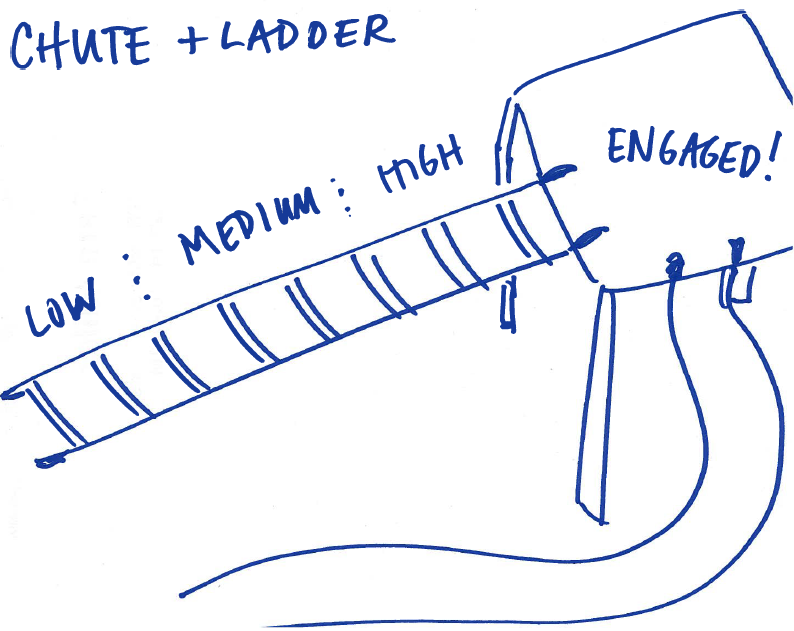 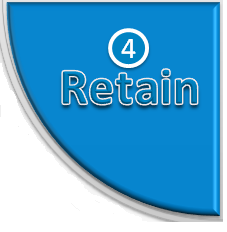 …it costs five to six times more to recruit a new “customer” than it does to keep an existing one.  
199 Ideas: Membership Recruitment and Retention, p. 55
Any discussion of renewing members must begin with the understanding that the association needs to deliver value to members in order to keep them.  
Membership Essentials, p. 182
http://www.regionalassociation.org/NR/rdonlyres/41676B70-06CA-47BA-9F68-5B32AA0EEBE8/11321/TheEconomicsofMembership110906.pdf

http://www.marketinggeneral.com/blog/2010/09/10/membership-marketing-calculations-and-formulas/
Approximately half [of respondents who have ever dropped their association membership] indicate their reasons had more to do with career and other life changes than with the performance of the association. 

Membership Essentials, p. 183
A renewal’s primary purpose is not to collect money; it’s to re-sell the member on your association and get them to re-join...  Sometimes this is required in order to get the member to renew, and this is why many will not renew if all you do is send them a bill.

199 Ideas: Membership Recruitment and Retention, p. 63
It’s time for the person to renew – connect their original needs with what the association delivered over the last 12 months.

What did members want?
What has the association done?
What is the association planning to do?
“Increasing the menu of programs and services was an attempt to increase the value of belonging.  The thinking was that the more an association offers with membership, the more value membership has.   Wrong.  Unused services have no value.
Race for Relevance, p. 11
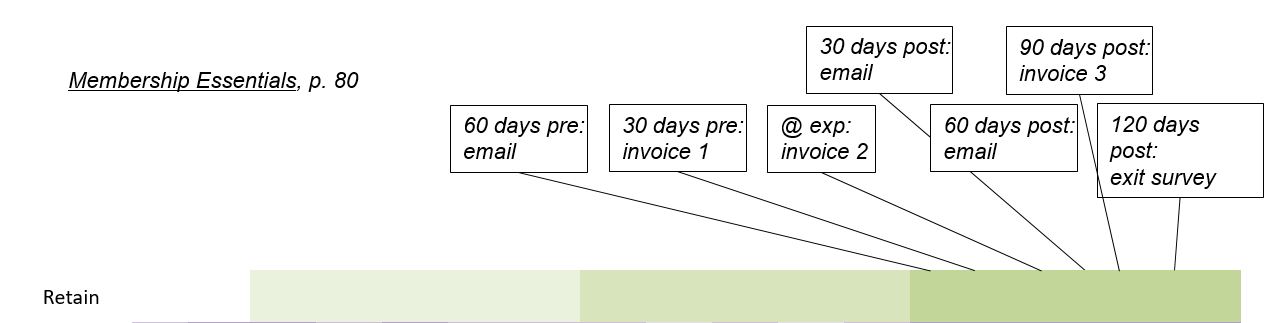 Thank the member for being part of your association.

Remind the member why they joined.
If you don’t know specifics, you can probably take an educated guess based on their member type, employer, etc.

If not, use general language that describes a broad group of members.
“The number one reason members join an association is because they believe the association will help them solve a problem.”
The End Of Membership As We Know It, p. 39
Make your best case first.  (Remind the member what the association has done.)  The likelihood of renewal decreases significantly over time.  If you are sending
One reminder: Don’t send a 5 page letter – even though you only have one chance for the renewal. Keep the letter clean (focusing on top 3-4 programs/accomplishments).  You can always include a flyer (or link to a webpage for email) with additional information.
Multiple reminders: Identify messages and divide them across the notices.  Start with most popular and then move to benefits that are high value, but to a smaller audience.





Focus on tangible and intangible benefits.  
Results oriented?  Give more numbers, hard outcomes.
Greater good?  Story-telling and first hand accounts from other members.
“The renewal communications you design should have a clear theme or story line running throughout the entire series.”
Membership Essentials, p. 185
It’s about the us and we.  You want the member to feel like they were a part of the accomplishments AND that it would matter if the member was no longer part of the association.  

Give a deadline – from vague (renew today) to specific (by x/x/xx so you can…).
“…members of all ages are likely questioning the value of membership in your association, but the youngest will continue to pose this question for the next 19 years.  They demand a return on investment unlike any other generation that has come before them.”
The End Of Membership As We Know It, p. 5
“Meaningful connections and experiences for your members will keep them coming back.”
101 Ideas: Member Service and Engagement, p. 31
You can’t wait until the 364th day.
[Speaker Notes: SARA]
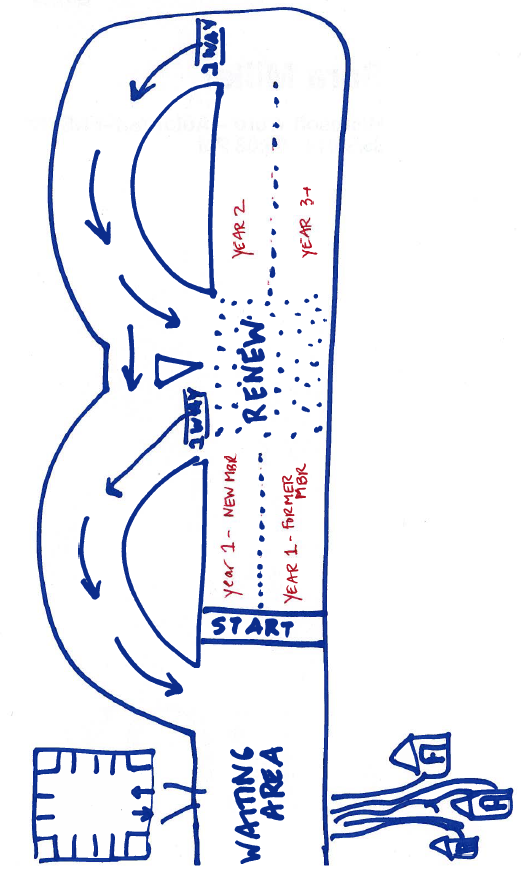 Day 1
Day 365
Membership is a year-round activity.

You are always 
recruiting new members
retaining existing members.